Announcements
Survey … no really, you will  be polled 
MANY times: 3x + 2x weekly surveys …
One: today, CUSP
One: Next week UW wants to know
One: Final’s day, I want to know
Bring laptop to class … 
work on final project next few classes
11/30/2011
Kelvin Sung (Use/modify with permission from © 2010 Larry Snyder, CSE)
1
Relating the “logical” with the “physical”
Domain Name System
© Lawrence Snyder 2004
Recall 2 Ways To Name Computers
Logical: Humans use domain names
metis.uwb.edu
Physical: Computers use number-quads
69.91.206.17
This is different than the phone system:
The people use numbers: 1 800 555 1212
The equipment uses the same numbers
A key property of computers: they can separate the logical form (preferred by people) from the physical form they must use
11/30/2011
Kelvin Sung (Use/modify with permission from © 2010 Larry Snyder, CSE)
3
Today …
Today, we explain how the logical/physical separation is implemented for domain names
But, this is also a chance to illustrate the structure of LARGE systems
Study the basic components
Study design ideas that make the system work well
This matters to you because you’ll probably have “big ideas” about using computers
11/30/2011
Kelvin Sung (Use/modify with permission from © 2010 Larry Snyder, CSE)
4
What’s the Problem?
The Internet is completely decentralized
No one is in charge – ICANN 
A few companies get permission to give users or organizations IP-addresses – not much logic to it
When a person or organization gets an IP-address, it picks a domain name – few rules
Once connected to I’net, users start using domain name … but when someone refers to it, how does their computer get its number??
Internet Corporation for
Assigned Names and Numbers
11/30/2011
Kelvin Sung (Use/modify with permission from © 2010 Larry Snyder, CSE)
5
Recall mail to “friend@cise.ufl.edu”
A packet sent to  128.227.205.2 finds its way
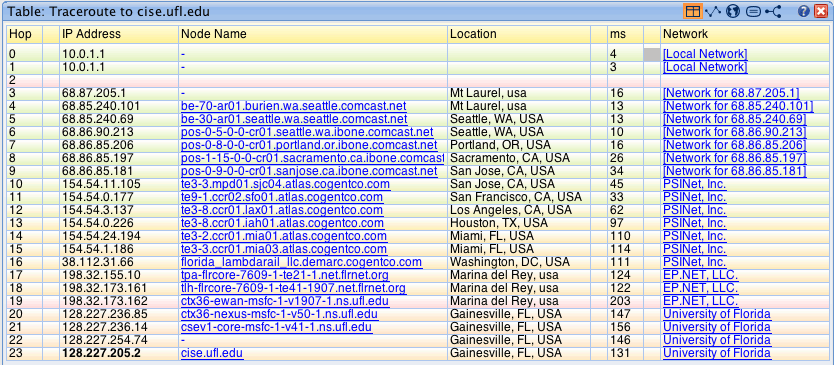 11/30/2011
Kelvin Sung (Use/modify with permission from © 2010 Larry Snyder, CSE)
6
But, how do we get 128.227.205.2?
When we send mail to a friend at the U of FL, we type friend@cise.ufl.edu and the computer that sends mail for us on campus needs to find out this fact: 

cise.ufl.edu == 128.227.205.2

We said it asks the Domain Name System, or DNS … so what happens
11/30/2011
Kelvin Sung (Use/modify with permission from © 2010 Larry Snyder, CSE)
7
But Wait!
How does it know the address of the DNS?
You (or someone or something who set up your computer) told it when connecting it to the network … look in net control panel
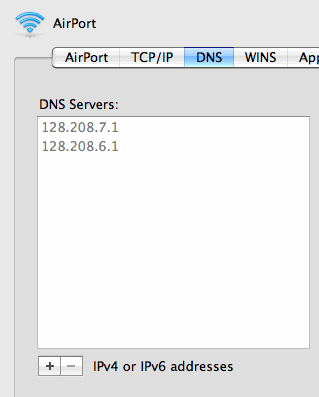 The following explanation describes what these machines do
11/30/2011
Kelvin Sung (Use/modify with permission from © 2010 Larry Snyder, CSE)
8
First Step
The DNS server answers the question “what number is cise.ufl.edu?” by this method
First Step: Look it up in the “address book”
The DNS server does that
It keeps its own address book, a list of all of the domain names like cise.ufl.edu that it has been asked about and found
We say it caches the addresses it’s found
caching – keeping a copy around in case need it again
It checks the cache first
11/30/2011
Kelvin Sung (Use/modify with permission from © 2010 Larry Snyder, CSE)
9
If It Has Never Been Asked …
The address will not be in the cache if this is the first request
Second Step: The DNS server begins a process of finding the address on behalf of your computer …
That process uses 2 Facts of I’net
11/30/2011
Kelvin Sung (Use/modify with permission from © 2010 Larry Snyder, CSE)
10
The DNS Design: Fact 1
Every domain has an authoritative name server, which I’ll call autho






Two Cases: Autho knows the number of every computer in its domain
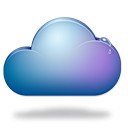 autho
eenie
meenie
minie
mo
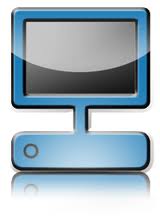 Internet
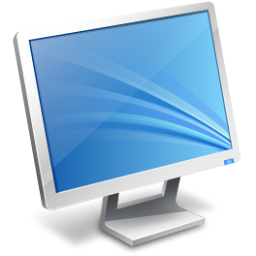 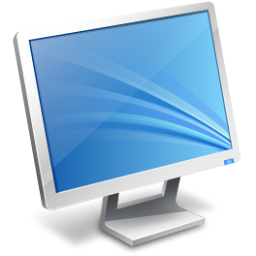 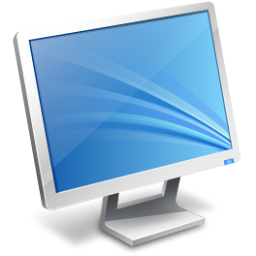 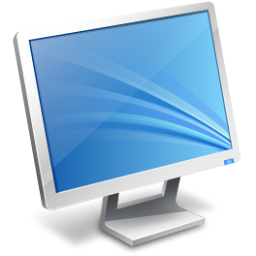 123.4.4.255
123.4.5.3
123.4.5.2
123.4.5.1
123.4.5.0
eenie 123.4.5.3
meenie 123.4.5.2
minie 123.4.5.1
mo 123.4.5.0
11/30/2011
Kelvin Sung (Use/modify with permission from © 2010 Larry Snyder, CSE)
11
The DNS Design: Fact 1 (Continued)
OR Autho knows the number of every autho computer in its domain
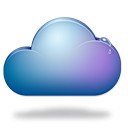 autho
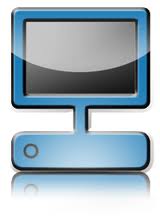 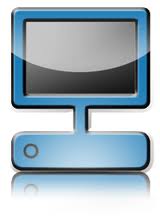 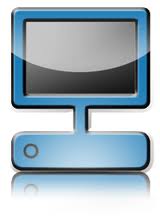 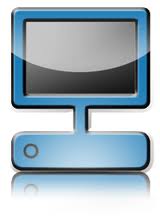 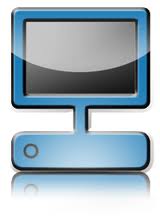 Internet
123.4.4.255
123.4.5.3
123.4.5.2
123.4.5.1
123.4.5.0
dom-1 123.4.5.3
dom-2 123.4.5.2
dom-3 123.4.5.1
dom-4 123.4.5.0
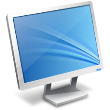 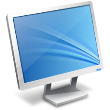 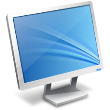 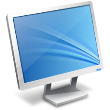 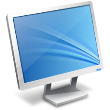 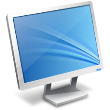 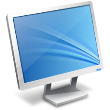 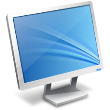 dom-1
dom-2
dom-3
dom-4
11/30/2011
Kelvin Sung (Use/modify with permission from © 2010 Larry Snyder, CSE)
12
The DNS Design: Fact 2
There are 13 Internet “root name servers” scattered around the world … all the same








All DNS servers have their numbers
root NS
root NS
root NS
root NS
root NS
root NS
root NS
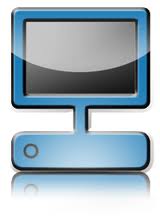 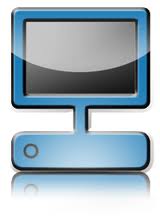 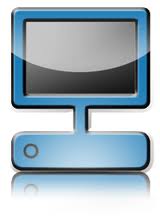 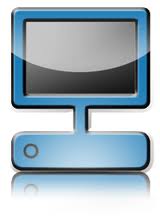 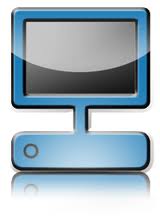 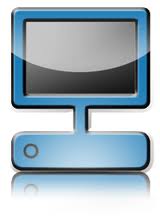 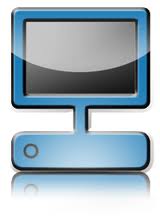 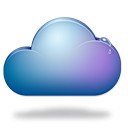 198.41.0.4
192.228.79.201
192,112,36,4
192.33.4.12
128.8.10.90
192.203.230.10
192.5.5.241
Internet
11/30/2011
Kelvin Sung (Use/modify with permission from © 2010 Larry Snyder, CSE)
13
So, Here’s How It Goes …
Your computer’s DNS server never heard of cise.ufl.edu.root … so it pulls the domain name apart: 
cise, a computer in the .ufl domain
ufl, a domain in the .edu domain
edu, a domain in the .root domain
So, the DNS begins at the end and starts asking for the numbers of the autho computers … who’s the autho for the .root domain?
11/30/2011
Kelvin Sung (Use/modify with permission from © 2010 Larry Snyder, CSE)
14
Your DNS Asks the .root NS
Please give me the number of .edu autho
Getting that it asks it, …
Please give me the number of .ufl autho
Getting that it asks it, …
Please give me the number of the cise machine
Getting 128.227.205.2, it addresses your email and sends it on
Simplification: it might have cached .edu autho and .ufl autho, which saves those requests
11/30/2011
Kelvin Sung (Use/modify with permission from © 2010 Larry Snyder, CSE)
15
Logical Names Form Hierarchy
As a hierarchy, it can be shown as a tree:







The DNS is simply “walking” down the tree asking each autho for the number of next item
.root
.com
.edu
.gov
…
.ca
.mx
…
.info
.washington
.ufl
.cs
.info
cise
spiff
11/30/2011
Kelvin Sung (Use/modify with permission from © 2010 Larry Snyder, CSE)
16
Exercise:
I was in Miami last week working at a hotel and went to log into my computer at UW
spiff.cs.washington.edu
How did the hotel’s ISP find 128.208.3.136?
11/30/2011
Kelvin Sung (Use/modify with permission from © 2010 Larry Snyder, CSE)
17
Think About This Scheme: Huge
Every point is a physical network and all could be part of the .com domain and so known to the .com autho
11/30/2011
Kelvin Sung (Use/modify with permission from © 2010 Larry Snyder, CSE)
18
Suppose A Domain Adds Computer
When a domain, say .ufl, adds a new computer it gets a name and an IP-address
They add its name and number to the list in ufl autho’s memory and its up and running, “known to the world”

This is a completely decentralized solution – no one needs to be in charge except to make sure that the domain autho is up & correct
11/30/2011
Kelvin Sung (Use/modify with permission from © 2010 Larry Snyder, CSE)
19
Properties …
Fault tolerant: when a hurricane takes out Miami’s power, only the domains without power are affected …
Robust: when a fire burns down the building of a .root name server, 12 others can carry the load
Enormous capacity: most lookups are independent and do not collide (b/c higher level domain authos are cached), but more capacity is possible by replicating authos
11/30/2011
Kelvin Sung (Use/modify with permission from © 2010 Larry Snyder, CSE)
20
Compare DNS Structure To ..
Master List Solution …
Suppose the design was for the root NS computers to have a master list of all
			domain_name: IP-address 
	pairs connected to the Internet
How would it be different, better or worse?
11/30/2011
Kelvin Sung (Use/modify with permission from © 2010 Larry Snyder, CSE)
21
Think, Pair, Share
Survey time
Exercise! Create your personal web-page!?
11/30/2011
Kelvin Sung (Use/modify with permission from © 2010 Larry Snyder, CSE)
22